Beyond our Borders: U.S. Guns Contribute to Violent Crime Abroad
Eugenio Weigend
Center for American Progress
Manufactured Firearms, 1986-2018
[Speaker Notes: How many of these guns have stayed in the United States?]
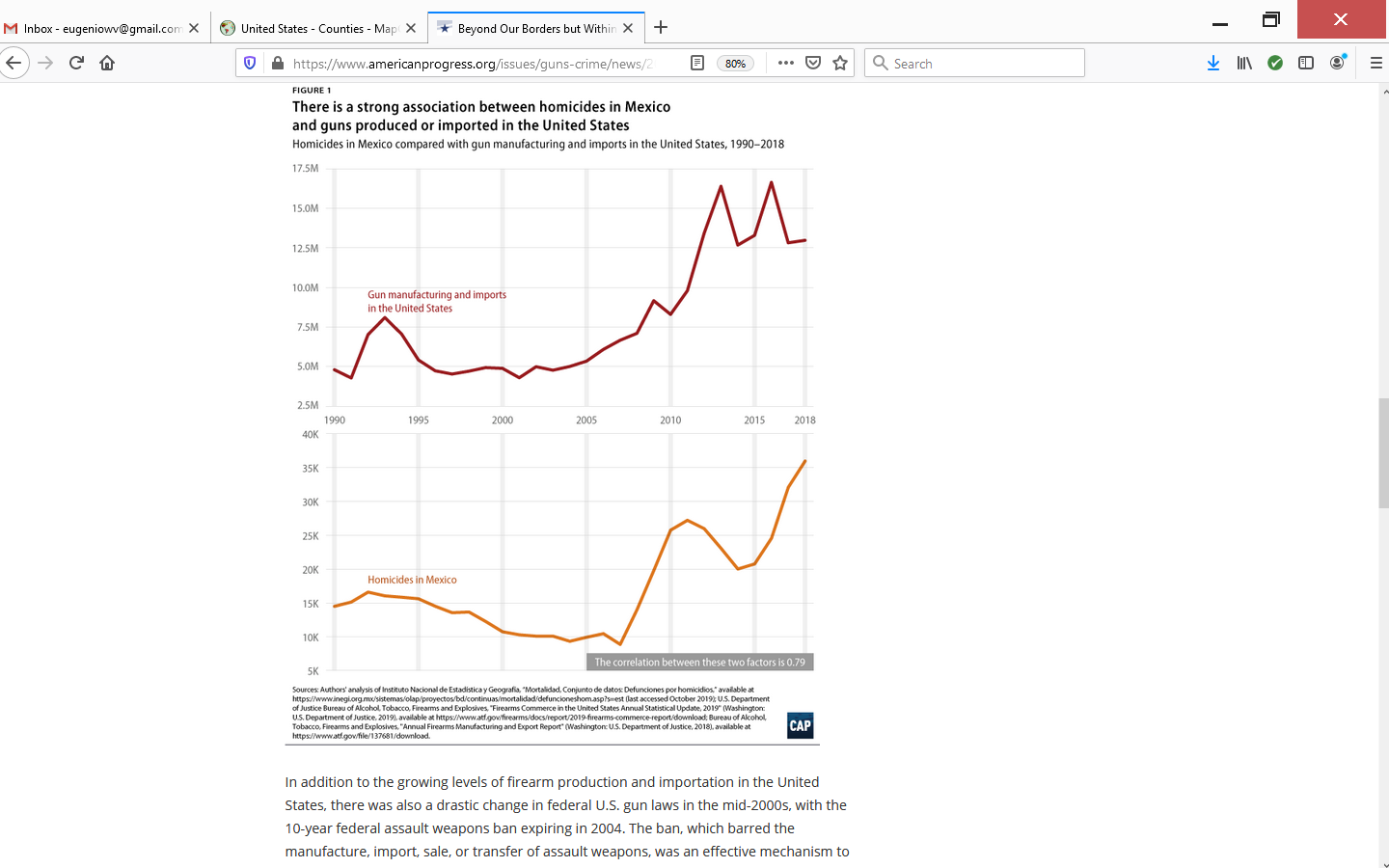 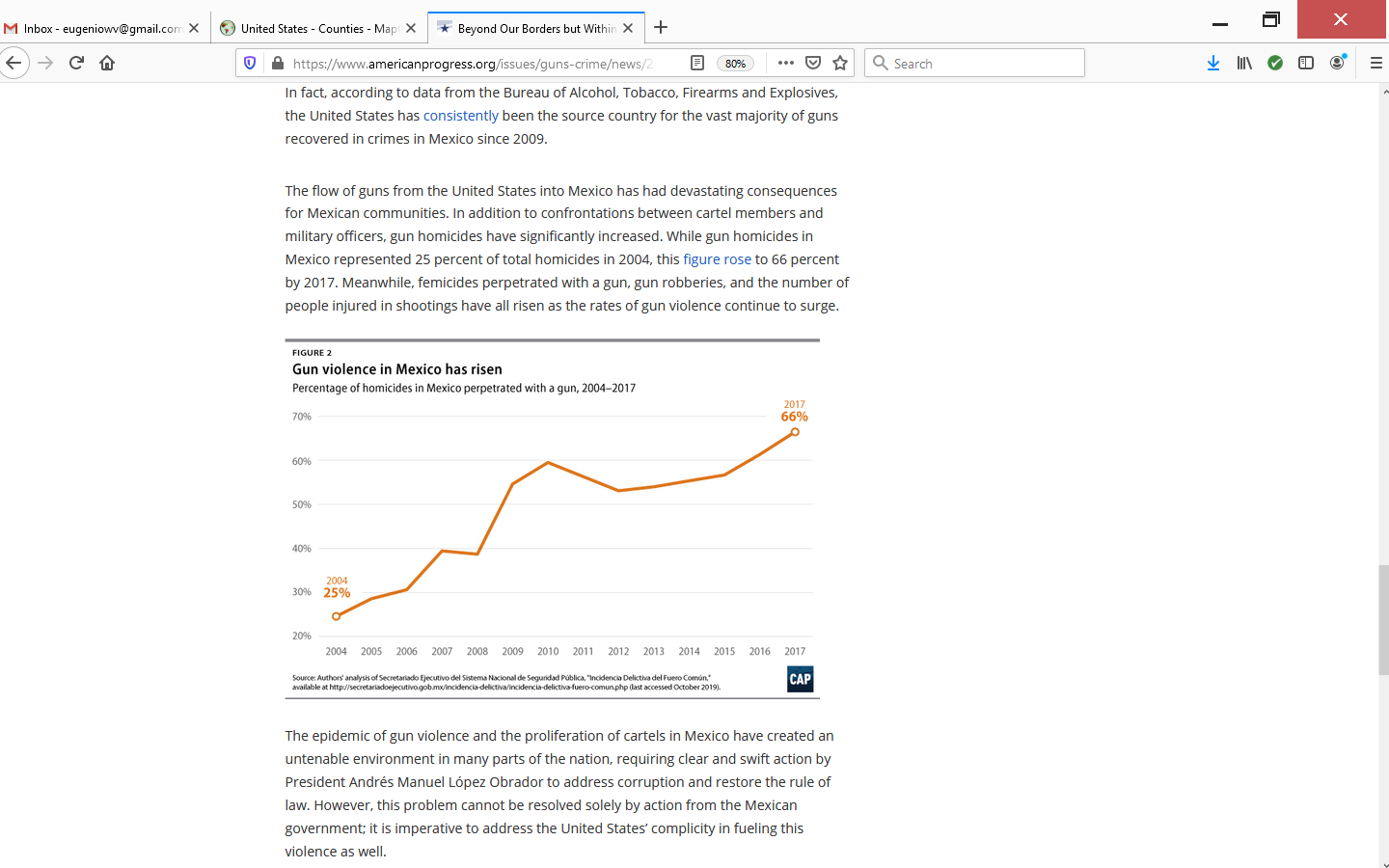 [Speaker Notes: For every 10 people killed, another 15 are non-fatally injured]
Academic research:

McDougal et al (2014). The Way of the Gun: Estimating Firearms Trafficking Across the US-Mexico Border. Journal of Economic Geography. Vol 15 (2). 
Estimated that close to 213,000 firearms were purchased annually in the U.S. from 2010 to 2012 to be trafficked to Mexico. 

Dube, A. Dube, O. and Garcia-Ponce, O (2013). Cross Border Spillover: U.S. Gun Laws and Violence in Mexico. American Political Science Review. Vol 107 (3).
The removal of the AWB in the United States during 2004 had an effect on the rise of gun homicides and gun seizures in the Mexican municipalities bordering TX, NM, and AZ.

Eby (2014). Fast and Furious or Slow and Steady? The Flow of Guns From the United States to Mexico. UCLA Law Review. Vol 61 (4).
The implementation of state gun laws in the USA are linked to lower rates of ilegal gun exports to Mexico.
ATF Press Releases involving assault weapons to Mexico:

Duo Sentenced for Attempting to Smuggle Assault Rifles, Ammunition, and Machine Gun Components into Mexico (February 2017).

Two Army-Reserve Soldiers Charged With Trafficking Firearms to an Undercover Agent Posing as A Member of A Mexican Cartel (April 2015).

Alamo Woman Heads to Prison for Multiple Firearms Convictions (October 2014).
United States

Regulate assault weapons and high-capacity magazines

Background checks (gun shows)
Monitor and count gun shows

Better security requirements and oversight of licensed gun dealers
 
Better data sharing and analysis (Tiahrt Amendment)

Ghost guns
Other suggestions



State Department’s Support for builiding Mexico’s capacity to disrupt gun trafficking
54 million from 2015 to 2019
Canines trained in weapon detection
Forensic training
Inspection equipment


What are the performance measures?
Other suggestions



Follow up on working groups




How is the impact of gun trafficking linked to other issues:
Migration
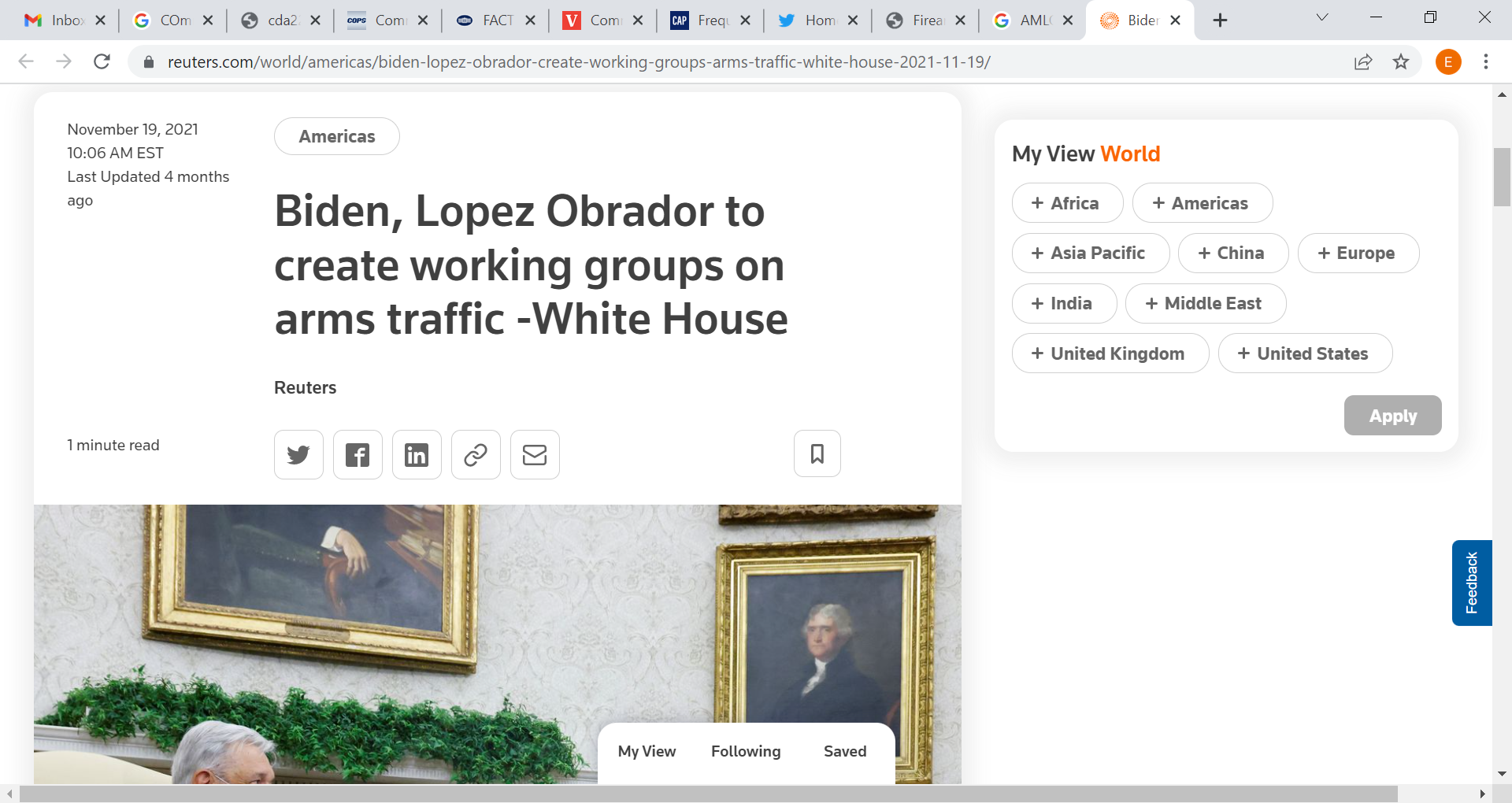 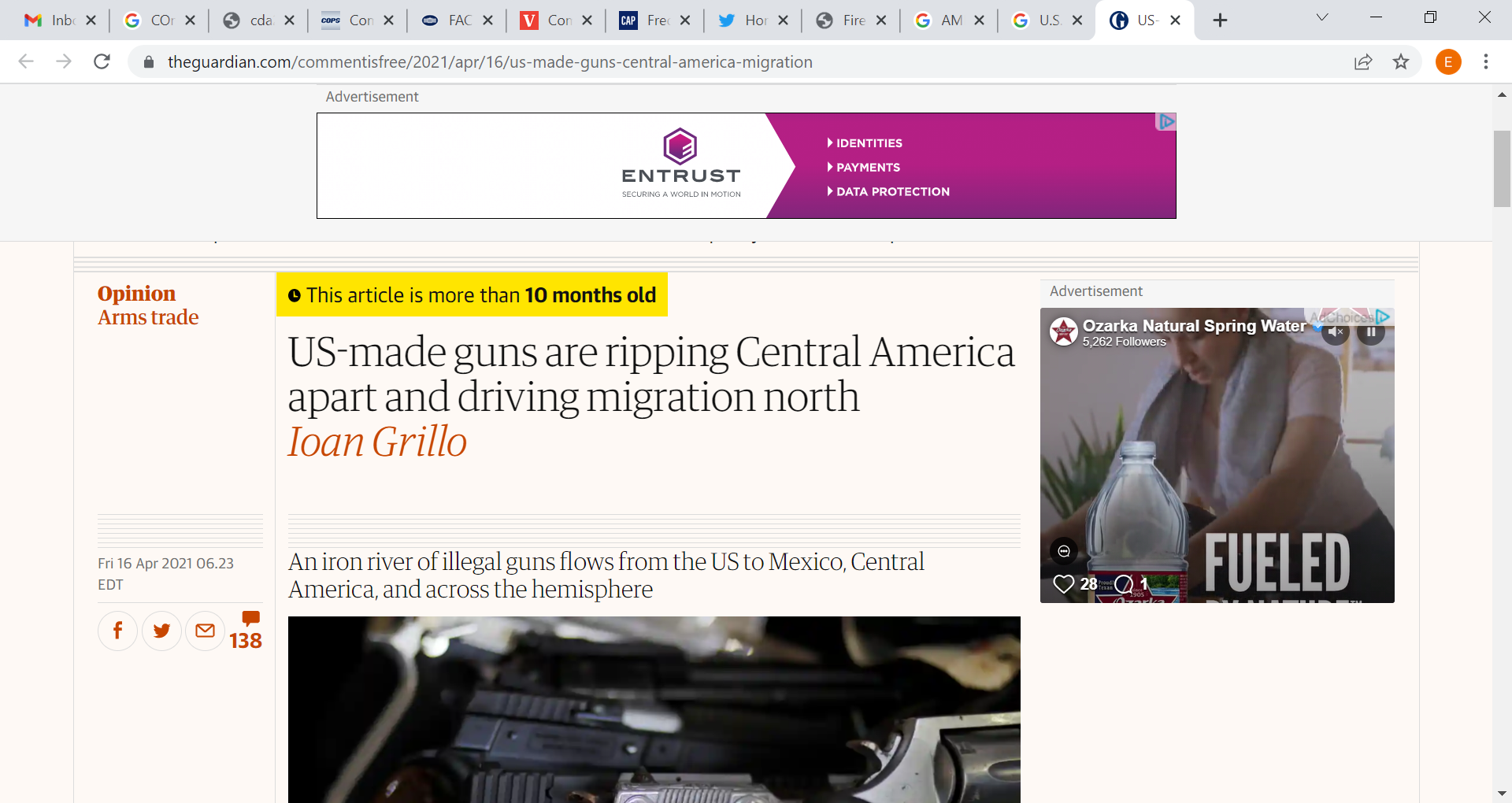